Fachoberschule für WirtschaftWichtige Informationen für einen erfolgreichen Start
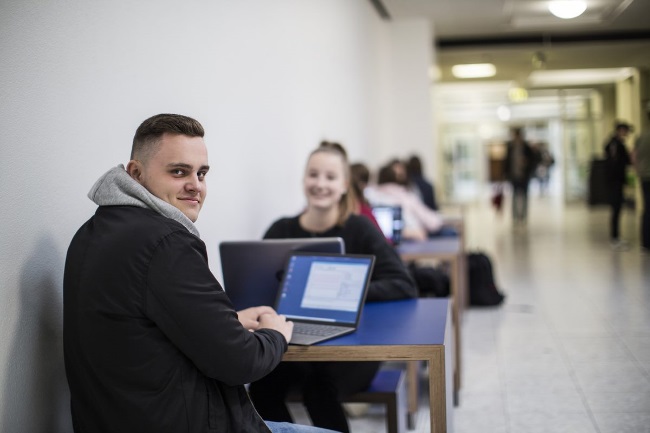 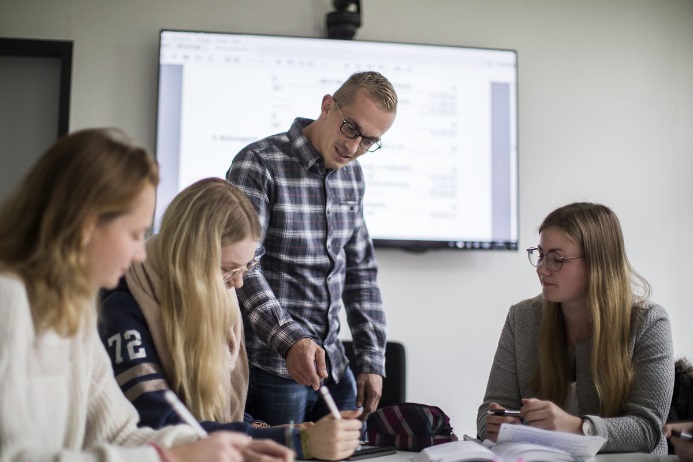 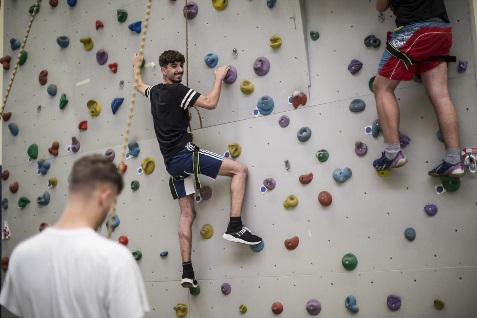 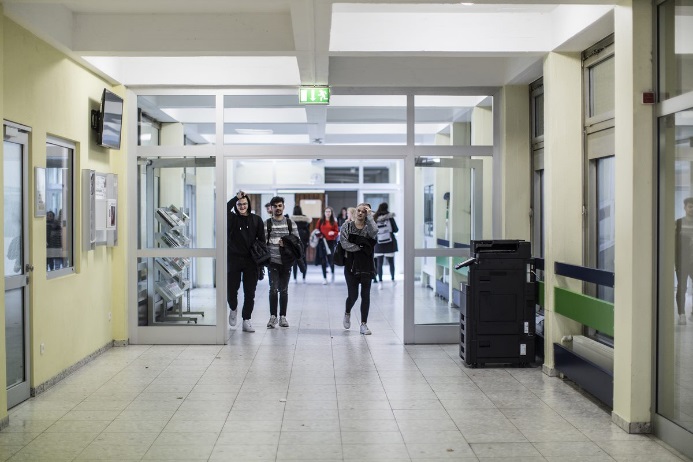 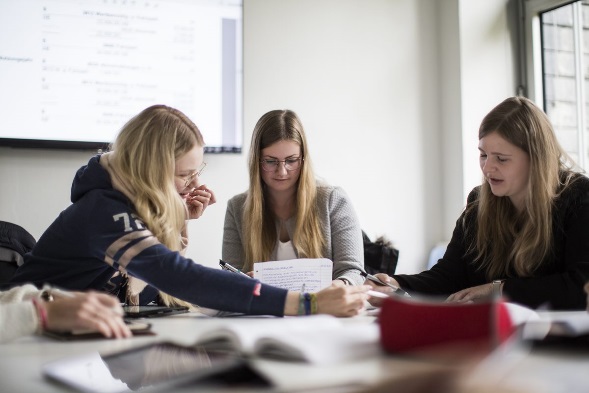 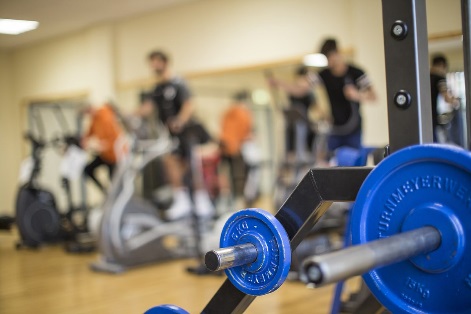 Was erwartet mich am Berufskolleg Brilon?
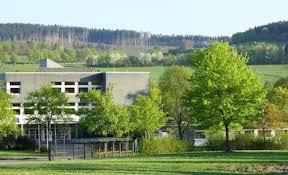 41 Lehrerinnen und Lehrer
620 Schülerinnen und Schüler
Berufsschule                      			     Handelsschule
Wirtschaftsgymnasium
                        Fachoberschule              Fachschule für Wirtschaft Höhere Handelsschule                        Internationale Förderklasse
Was erwartet mich am Berufskolleg Brilon?
Digitale Schule

alle Schülerinnen und Schüler arbeiten mit ihren eigenen Tablets 
Stunden- und Vertretungsplan per App
Krankmeldung per App
Kommunikation per Microsoft Teams



Erstellung und Archivierung von Unterrichtsmaterialien per Microsoft Teams
Videoteaching bzw. Distanzunterricht
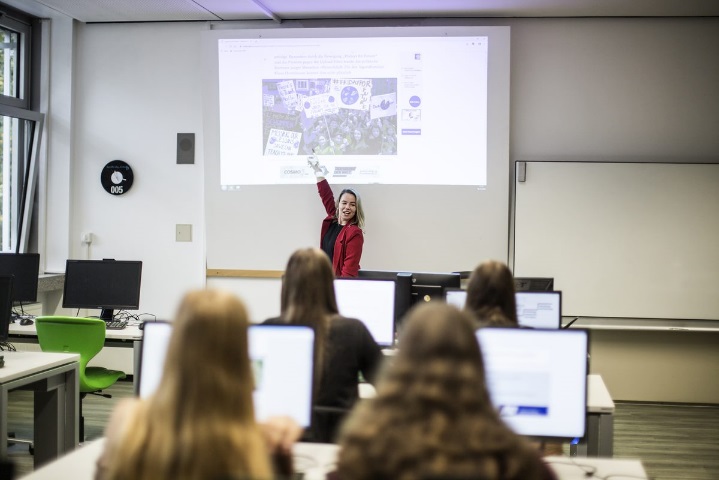 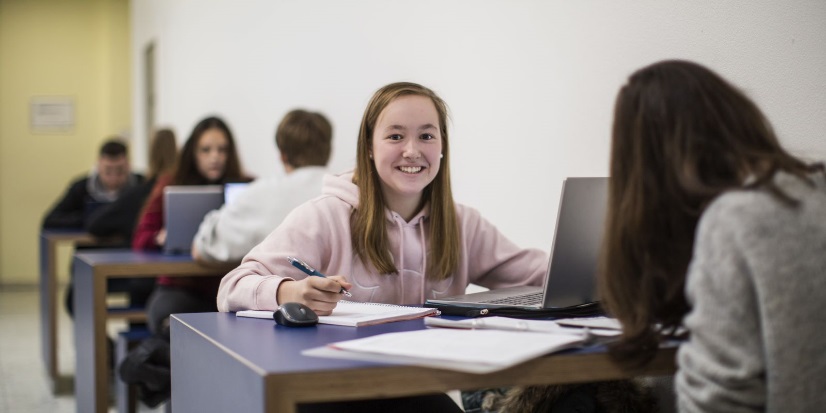 Was erwartet mich am Berufskolleg Brilon?
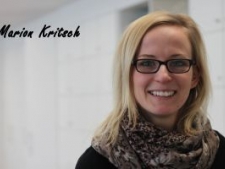 Individuelle Beratung
Laufbahnberatung
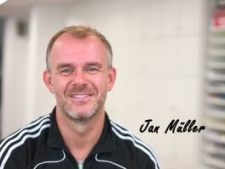 Was erwartet mich am Berufskolleg Brilon?
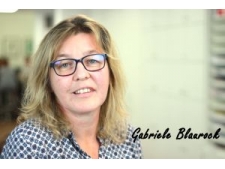 Individuelle Beratung
Studien- und Berufsberatung
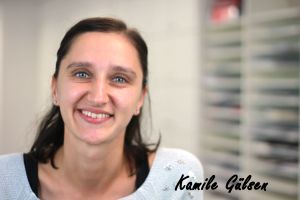 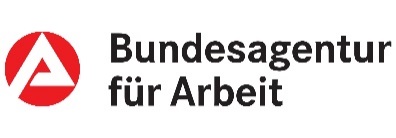 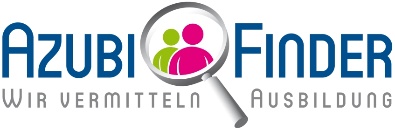 in Kooperation mit
Was erwartet mich am Berufskolleg Brilon?
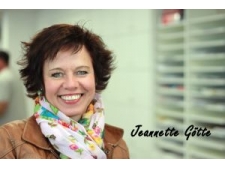 Individuelle Beratung
Psychosoziale Beratung
Lebensberatung
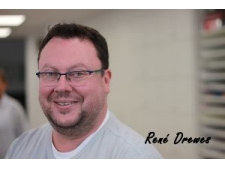 Was erwartet mich am Berufskolleg Brilon?
Mitgestaltung
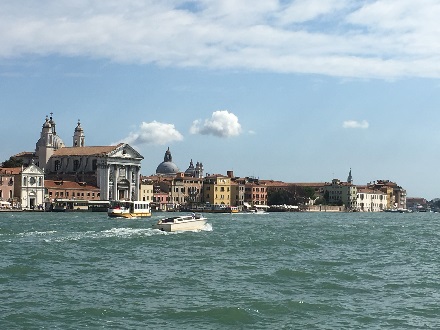 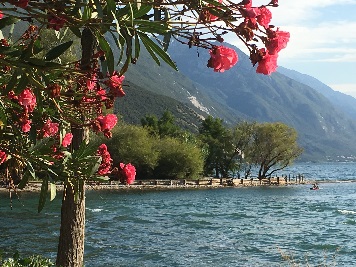 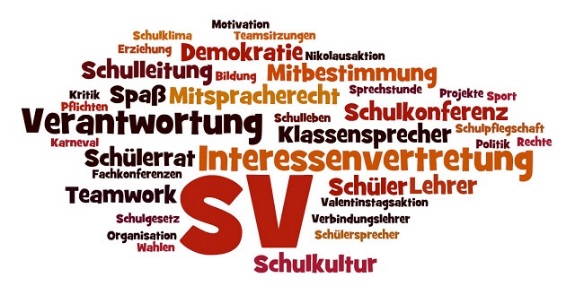 Klassenfahrten
Schulleben
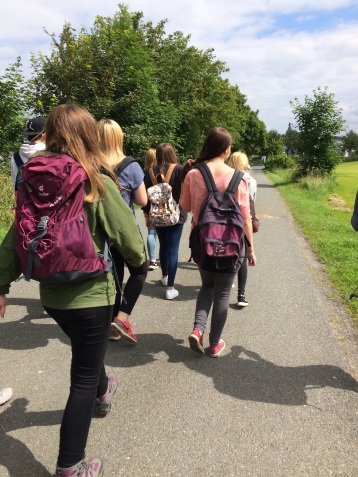 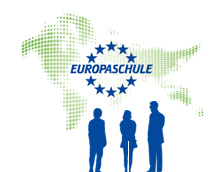 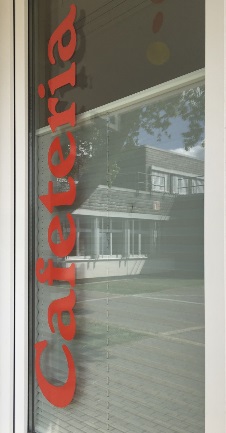 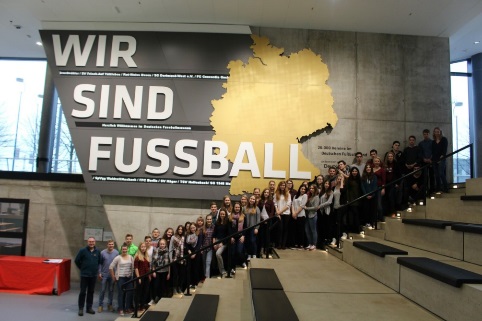 Europaschule
Schulkiosk
Wandertage
Was erwartet mich in der Fachoberschule?
Berufsübergreifender Bereich
Deutsch/Kommunikation
Religionslehre
Sport/Gesundheitsförderung
Politik/Gesellschaftslehre
Berufsbezogener Bereich
BWL mit Rechnungswesen
Volkwirtschaftslehre
Informationswirtschaft
Mathematik
Biologie
Englisch
Differenzierungsbereich
Projektmanagement
Orientierung aller Fächer an den Themenschwerpunkten Online-	Marketing, E-Business und Industrie 4.0
Was erwartet mich in der Fachoberschule?
Unterstufe
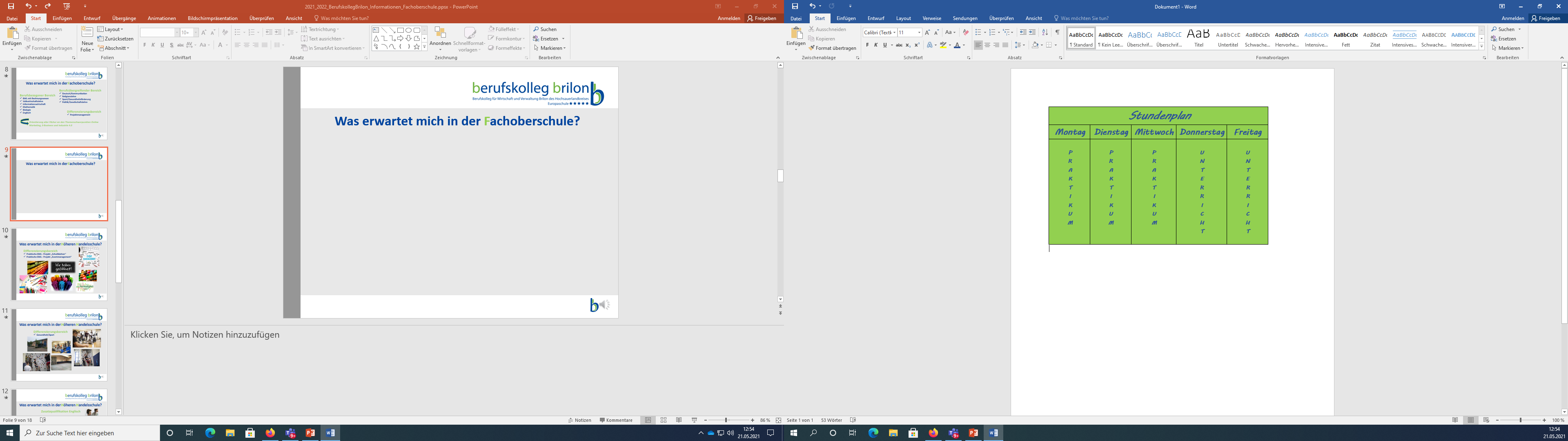 Was erwartet mich in der Fachoberschule?
Oberstufe
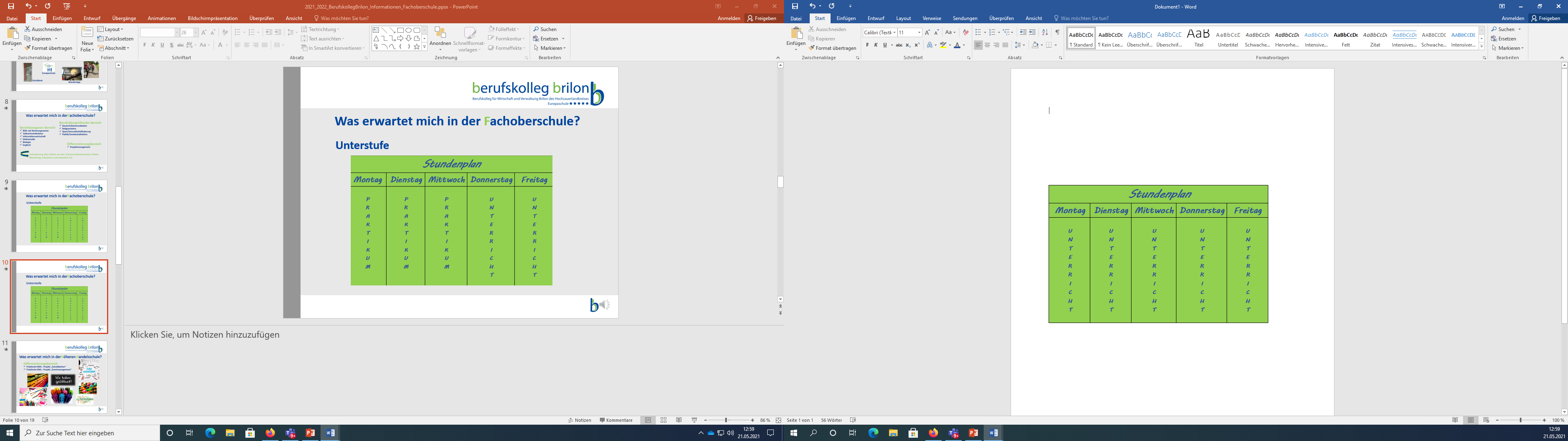 Was erwartet mich in der Fachoberschule?
Einjähriges Praktikum zum Erwerb der Fachhochschulreife

fachrichtungsbezogenes, gelenktes Praktikum während des Besuchs der Klasse 11
die Anerkennung des Praktikums als Bestandteil der Fachhochschulreife setzt voraus, dass der mit der Ausbildungsstelle abzuschließende Praktikantenvertrag von der Schule anerkannt wird
für Schüler*innen, die bis zum Beginn des Praktikums noch keine 18 Jahre alt sind, fordert § 32 Abs. 1 Jugendarbeitsschutzgesetz (JArbSchG) eine ärztliche Bescheinigung über die Erstuntersuchung
nach Beendigung des Praktikums bestätigt die ausbildende Stelle den Praktikant*innen die ordnungsgemäße Durchführung des Praktikums


die Aufnahme in die Klasse 12  der Fachoberschule ist nur nach Anerkennung des Praktikums möglich
Was erwartet mich in der Fachoberschule?
Inhalte des einjährigen Praktikums 

Die Praktikantinnen und Praktikanten erwerben grundlegende Kenntnisse und Erfahrungen über
den Aufbau und die Funktion der betrieblichen, behördlichen bzw. sonstigen Organisation
die Abwicklung eines Gesamtprodukts/-auftrags, einer Dienstleistung oder eines Arbeitsprozesses
die Sozialstrukturen und gesellschaftliche Konsequenzen betrieblicher/beruflicher Handlungen
Der Einsatz der Informations- und Kommunikationstechnologie wird als integraler Bestandteil verstanden
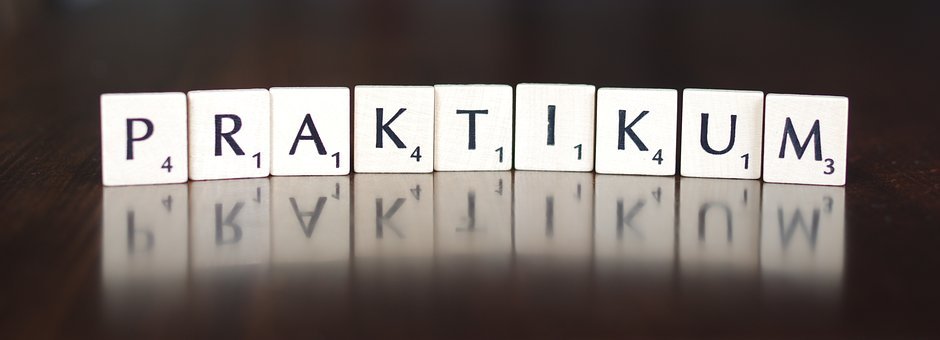 Was erwartet mich in der Fachoberschule?
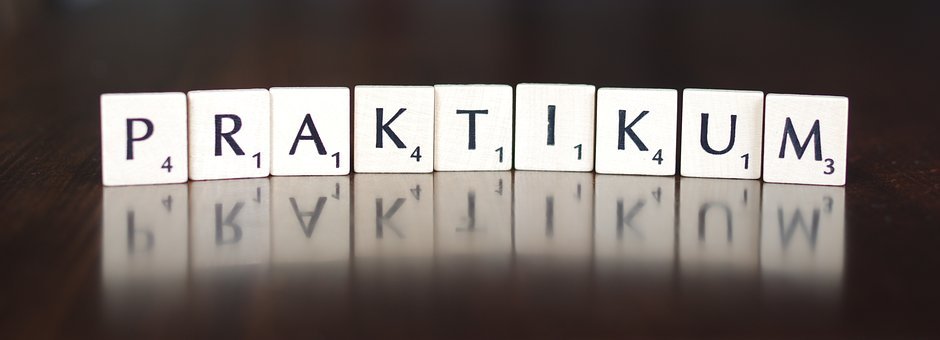 Abschluss der vollen Fachhochschulreife
Abschlussprüfung
BWR
Deutsch
Englisch
Mathe
+
=
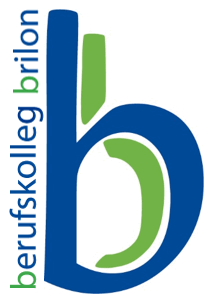 Was benötige ich für einen guten Start in der  Fachoberschule?
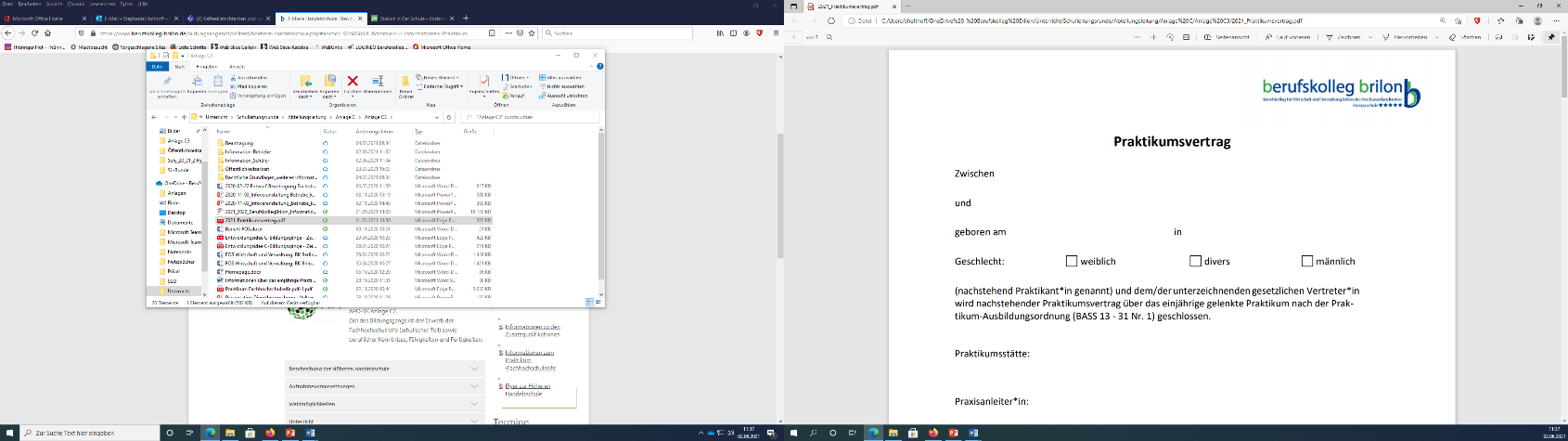 abgeschlossener Praktikumsvertrag


ggf. ärztliche Bescheinigung über die Erstuntersuchung
[Speaker Notes: Betriebssystem: Grundsätzlich sind alle drei Betriebssysteme möglich. Windows 10 Betriebssysteme laufen  sehr stabil und können sich ohne Probleme mit unseren Beamern verbinden, MaCOS hat den Nachteil, dass die Geräte sich nicht mit den Beamern verbinden können und das Programm Microsoft Access nicht benutzt werden kann. Über einen Umweg ist jedoch auch die Arbeit mit Access möglich.
Bildschirm: In dieser Bandbreite sollte sich die Bildschirmgröße bewegen. Nach unseren Erfahrungen ist 17 Zoll relativ unhandlich und schwer, 10 Zoll für dauerhaftes Arbeiten etwas klein. Empfehlung 11 bis 14 Zoll
Akku: nicht immer sind an jedem Platz Lademöglichkeiten, deshalb leistungsfähiger Akku
Leasing: Sobald Infos vorliegen – wird informiert. In der Regel sind Leasinggeräte nicht unbedingt günstiger
Die Schule leistet nur Support für die Geräte beim Einrichten im Schulnetzwerk. Fehlerbehebungen bei technischen Mängeln der Geräte ist nicht Bestandteil. Empfehlung: Kauf vor Ort mit Ansprechpartner*in]
Was benötige ich für einen guten Start in der  Fachoberschule?
Digitale Schule – technische Voraussetzungen
Betriebssystem: Windows 10 (Empfehlung), Android, MacOS
funktionierende Virenscanner und Firewall 
Bildschirmgröße zwischen 10 und 17 Zoll
Tastatur ist eine Voraussetzung, Touch mit Stifteingabe eine Empfehlung
WLAN und leistungsfähiger Akku
Schüler*innen, die auf Unterstützungsleistungen angewiesen sind, können direkt mit Herrn Schift (stellv. Schulleiter) Kontakt aufnehmen (info@berufskolleg-brilon.de)
Support
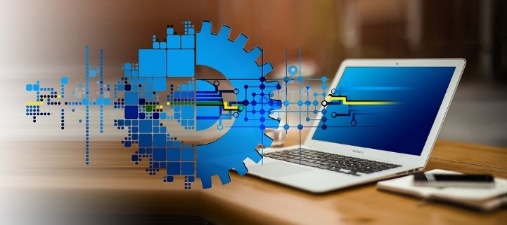 [Speaker Notes: Betriebssystem: Grundsätzlich sind alle drei Betriebssysteme möglich. Windows 10 Betriebssysteme laufen  sehr stabil und können sich ohne Probleme mit unseren Beamern verbinden, MaCOS hat den Nachteil, dass die Geräte sich nicht mit den Beamern verbinden können und das Programm Microsoft Access nicht benutzt werden kann. Über einen Umweg ist jedoch auch die Arbeit mit Access möglich.
Bildschirm: In dieser Bandbreite sollte sich die Bildschirmgröße bewegen. Nach unseren Erfahrungen ist 17 Zoll relativ unhandlich und schwer, 10 Zoll für dauerhaftes Arbeiten etwas klein. Empfehlung 11 bis 14 Zoll
Akku: nicht immer sind an jedem Platz Lademöglichkeiten, deshalb leistungsfähiger Akku
Leasing: Sobald Infos vorliegen – wird informiert. In der Regel sind Leasinggeräte nicht unbedingt günstiger
Die Schule leistet nur Support für die Geräte beim Einrichten im Schulnetzwerk. Fehlerbehebungen bei technischen Mängeln der Geräte ist nicht Bestandteil. Empfehlung: Kauf vor Ort mit Ansprechpartner*in]
Haben Sie noch Fragen?
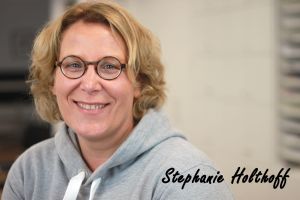 Ansprechpartnerinfür alle Fragen und Probleme rund um die Fachoberschule…
s.holthoff@berufskolleg-brilon.de